PLACE DU DESSIN DANS L’APPRENTISSAGE
Marc Braun 
Département d’anatomie 
Faculté de médecine 
Université de Lorraine à Nancy
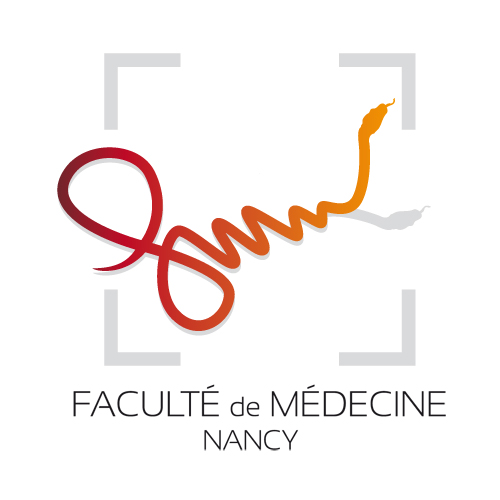 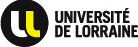 LE DESSIN POUR PLAIRE ET RECOMPENSER
la mémoire et l’émotion qui y sont associées. 
La beauté n’a ici qu’un rôle secondaire.. 
Pour un enfant, le dessin est naturel ; il lui permet d’exprimer sa créativité, ses inquiétudes et ses rêves et sa représentation personnelle du monde. 
Il s’exprime par symboles.
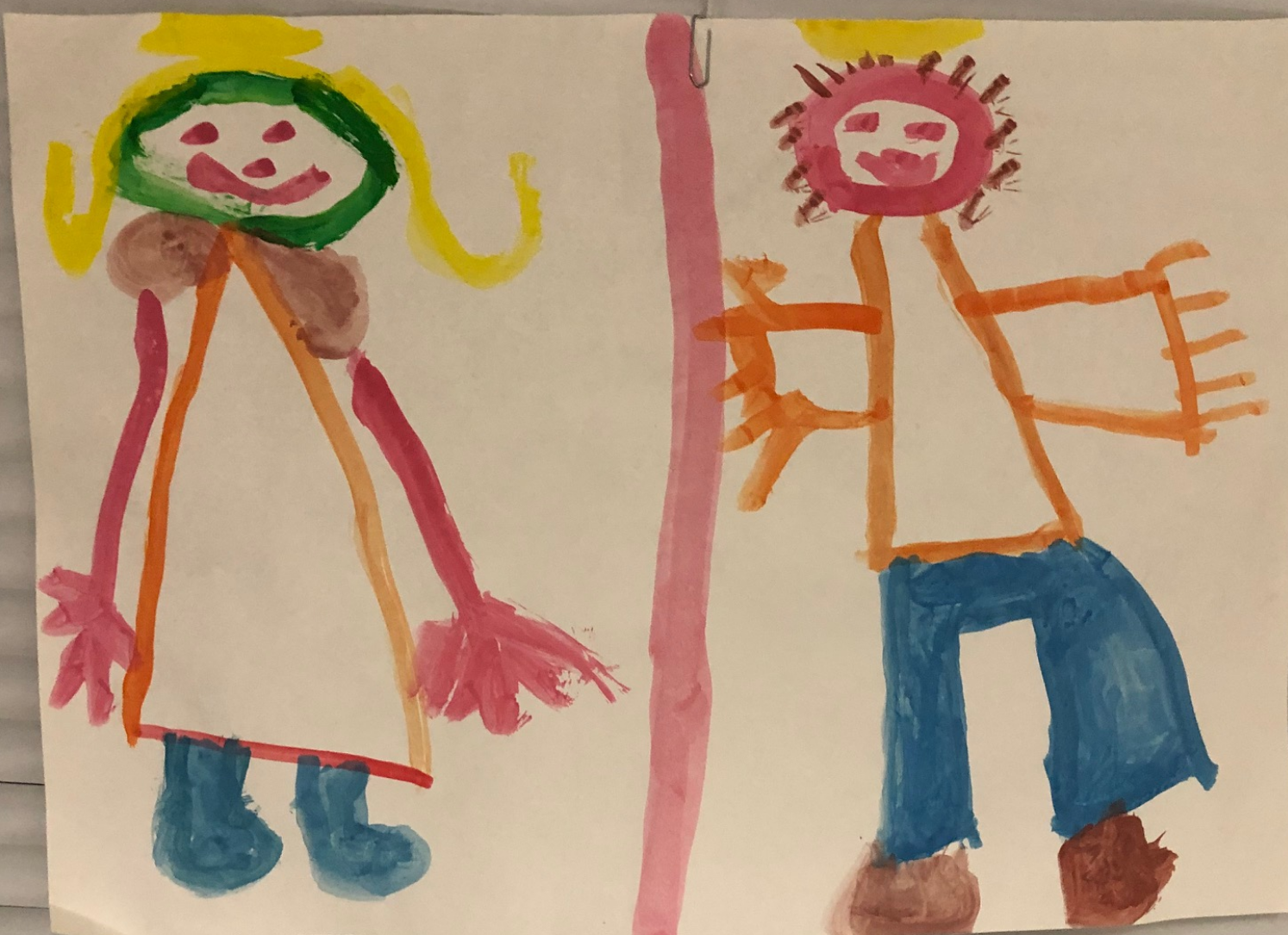 DESSIN POUR TRANSMETTRE
GROTTE CHAUVET (Ardèche)
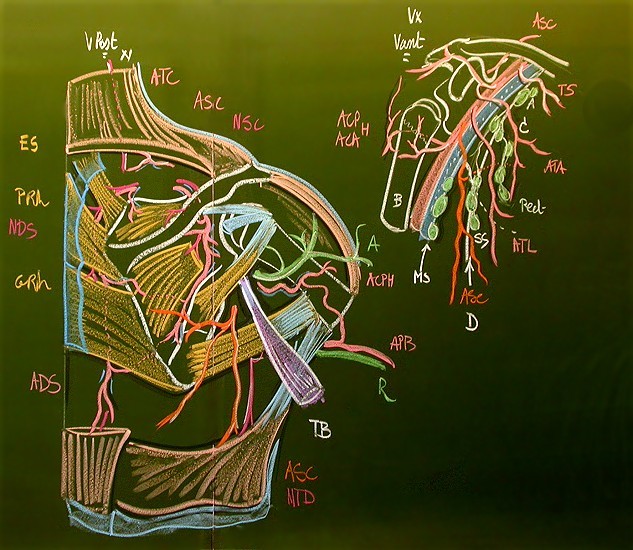 En science, le dessin.
est un vecteur puissant et efficace de simplification ou de représentation d’un phénomène invisible ou caché
LE DESSIN & LA CONSULTATION – LE DESSIN POUR SIMPLIFIER ET TRANSMETTRE
Combien de praticiens enrichissent leur consultation de schémas explicatifs du processus de la maladie, du schéma opératoire ?
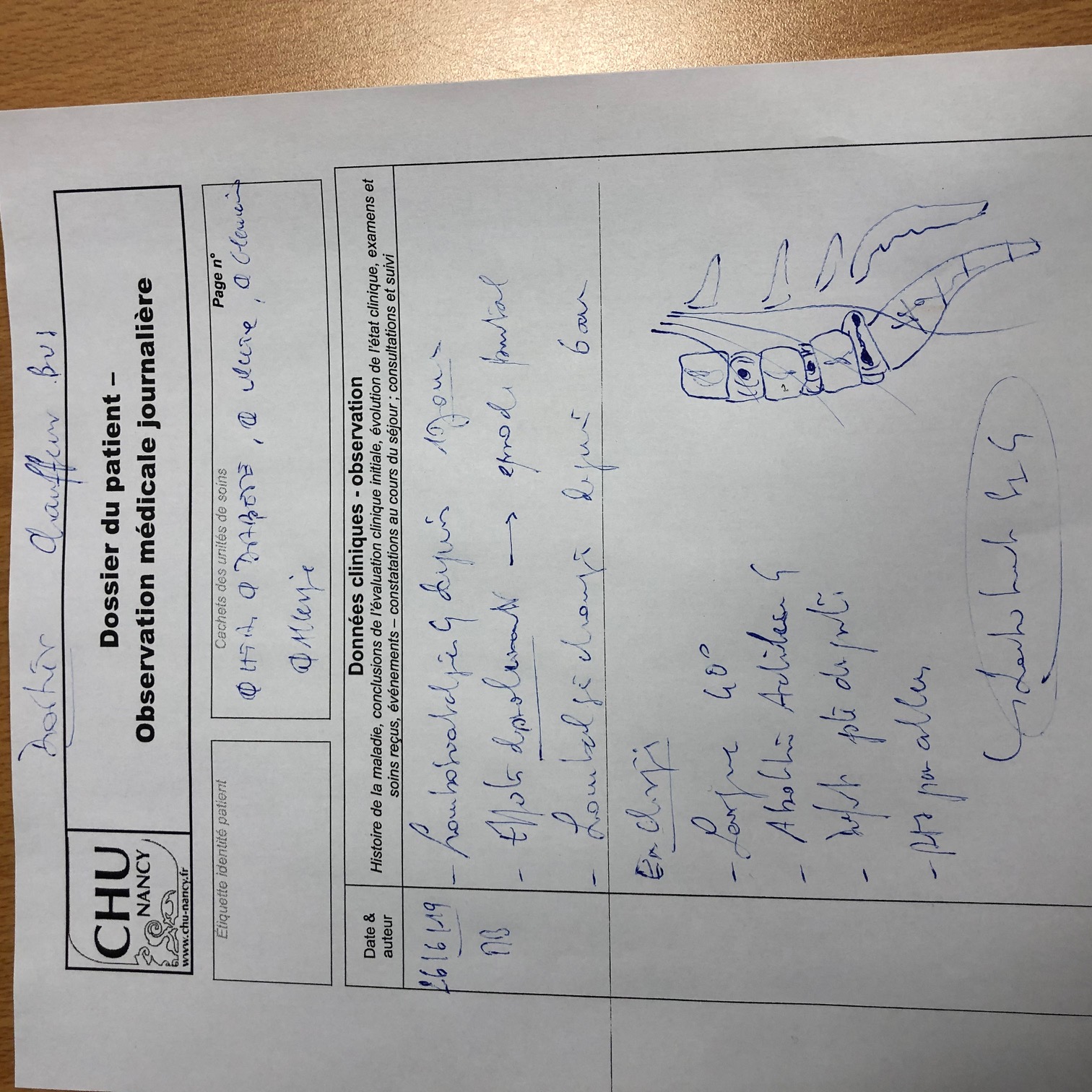 LE DESSIN & LA CONSULTATION – LE DESSIN POUR SIMPLIFIER ET TRANSMETTRE
Combien de praticiens enrichissent leur consultation de schémas explicatifs du processus de la maladie, du schéma opératoire, combien d’ingénieurs ou mathématiciens utilisent encore le tableau pour matérialiser leurs concepts ?
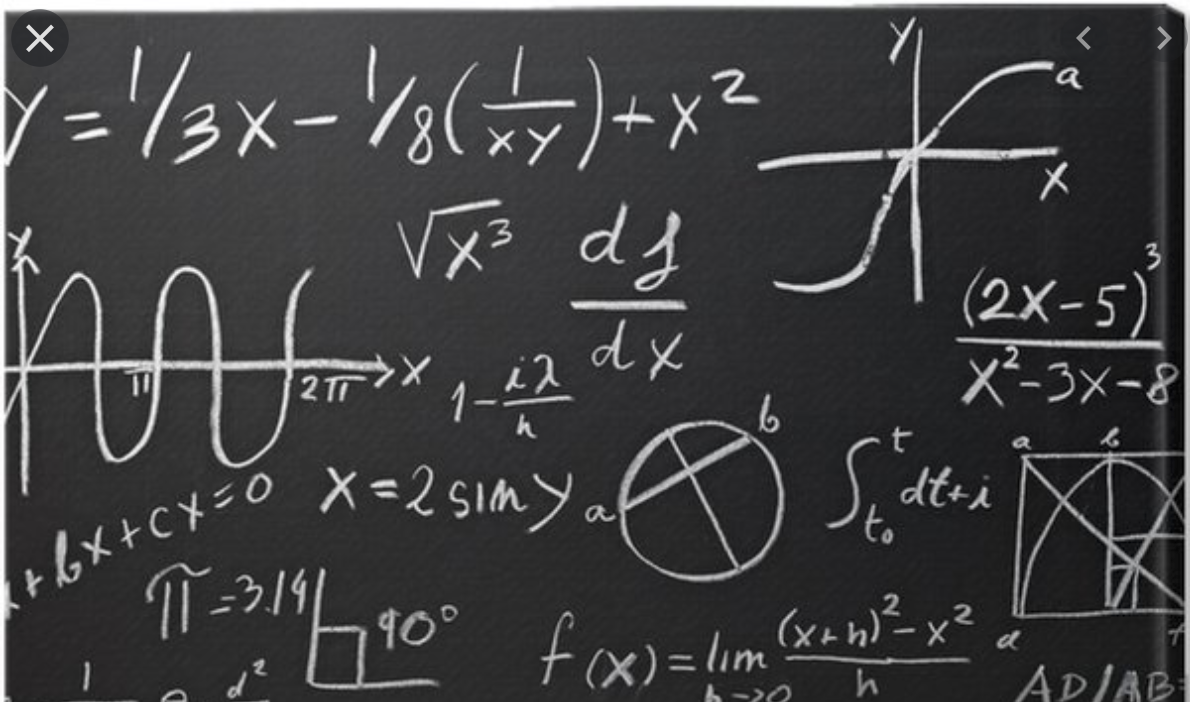 L’enseignement d’ANATOMIE
Pr P Baqué – Nice Sept 2017
EST UN FONDU ENCHAINE
 
CONSTRUCTION PROGRESSIVE
 
COMPLEXITE CROISSANTE
L’enseignement d’ANATOMIE
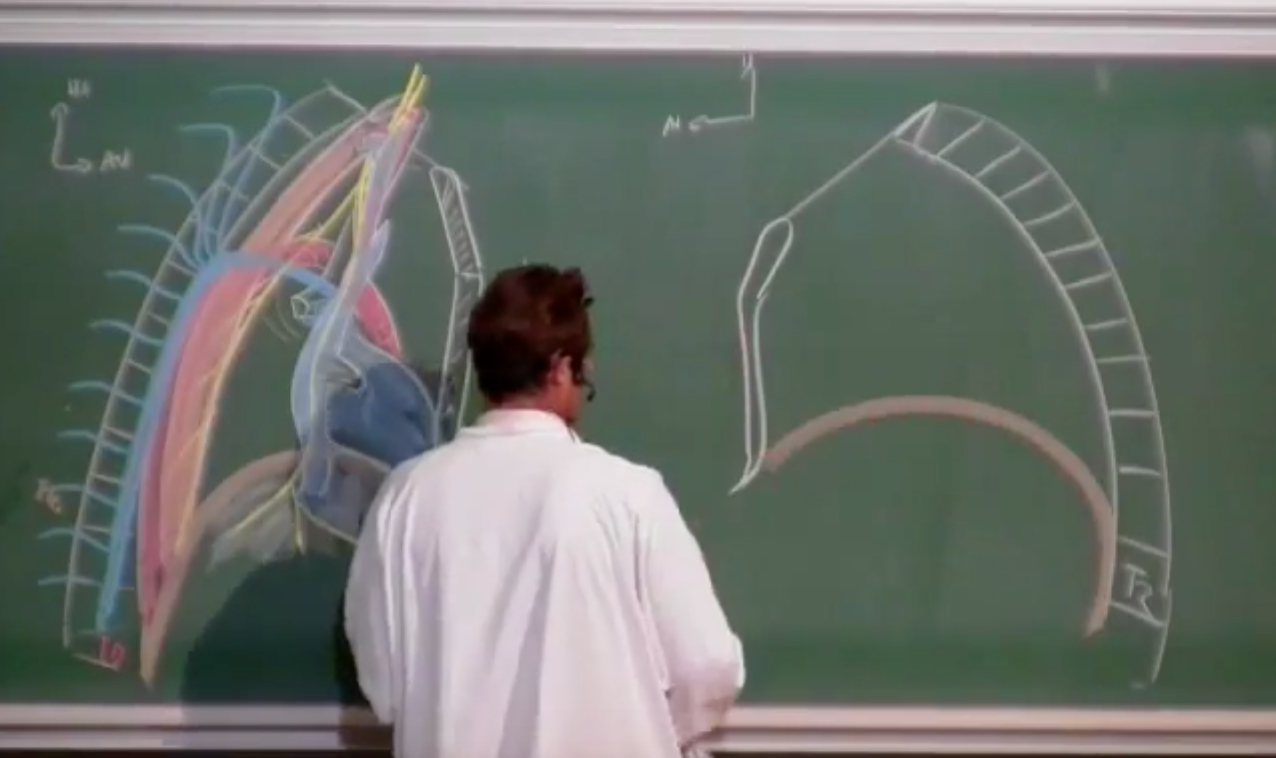 EST UN FONDU ENCHAINE
 
CONSTRUCTION PROGRESSIVE
 
COMPLEXITE CROISSANTE
L’enseignement d’ANATOMIE
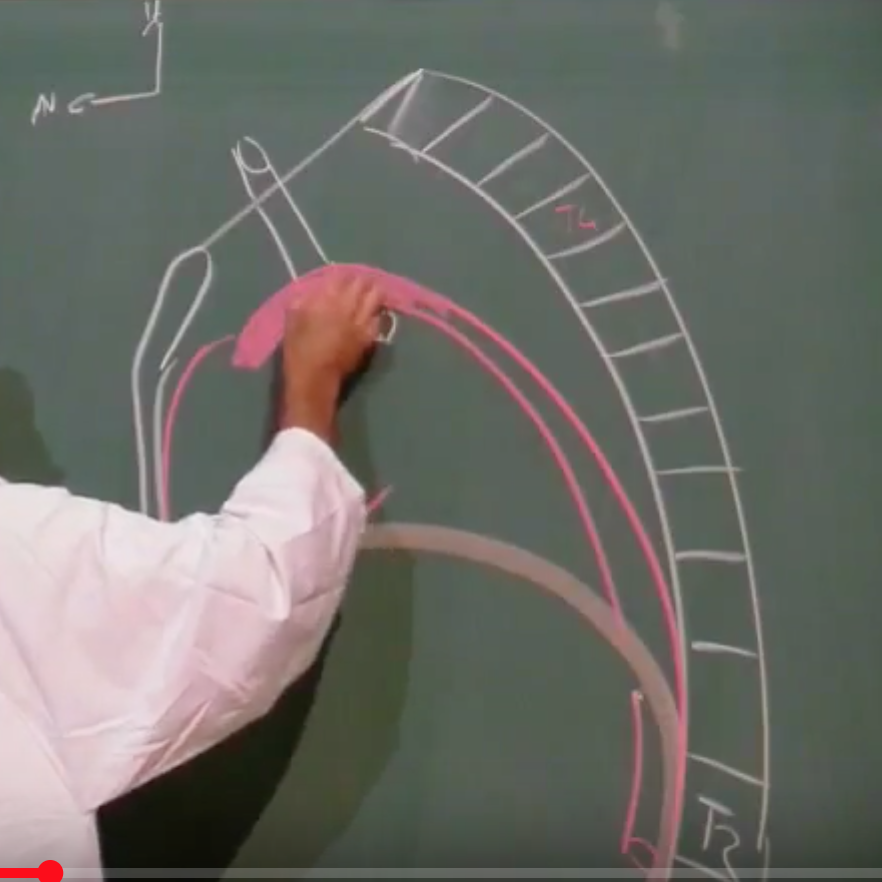 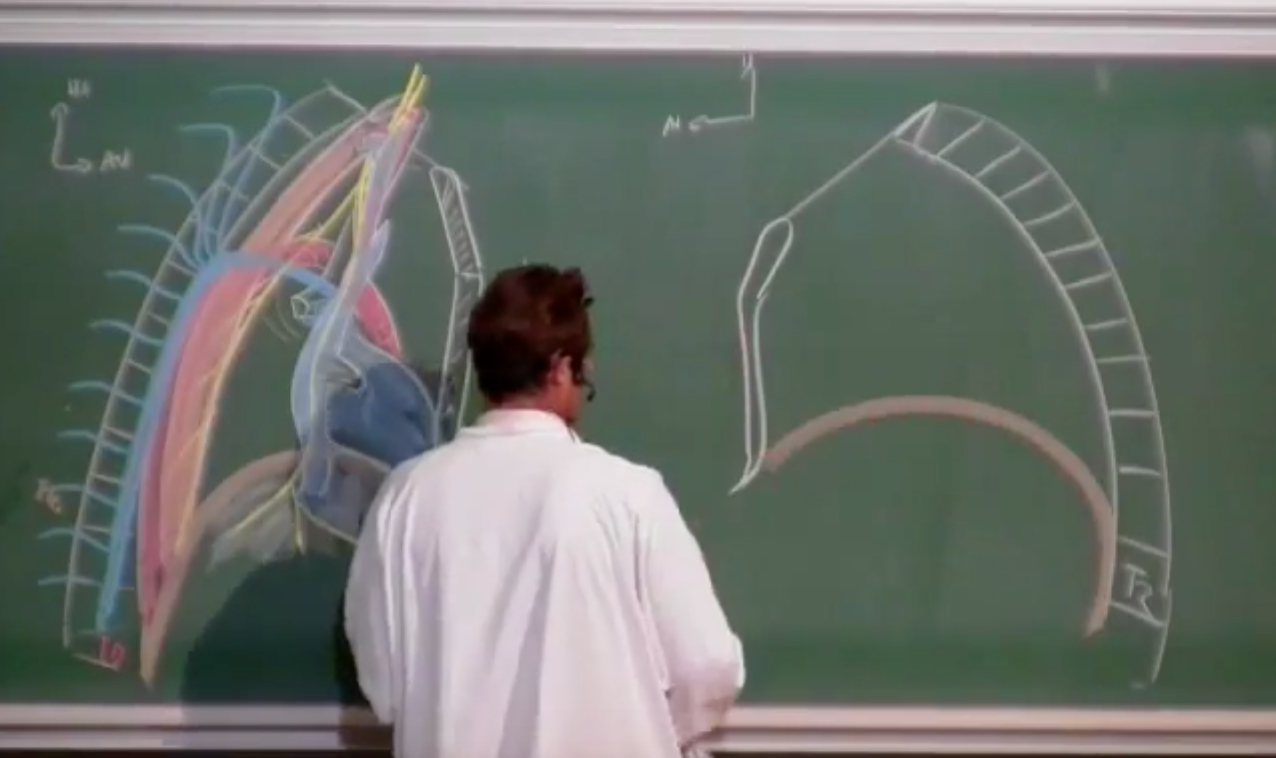 EST UN FONDU ENCHAINE
 
CONSTRUCTION PROGRESSIVE
 
COMPLEXITE CROISSANTE
L’enseignement d’ANATOMIE
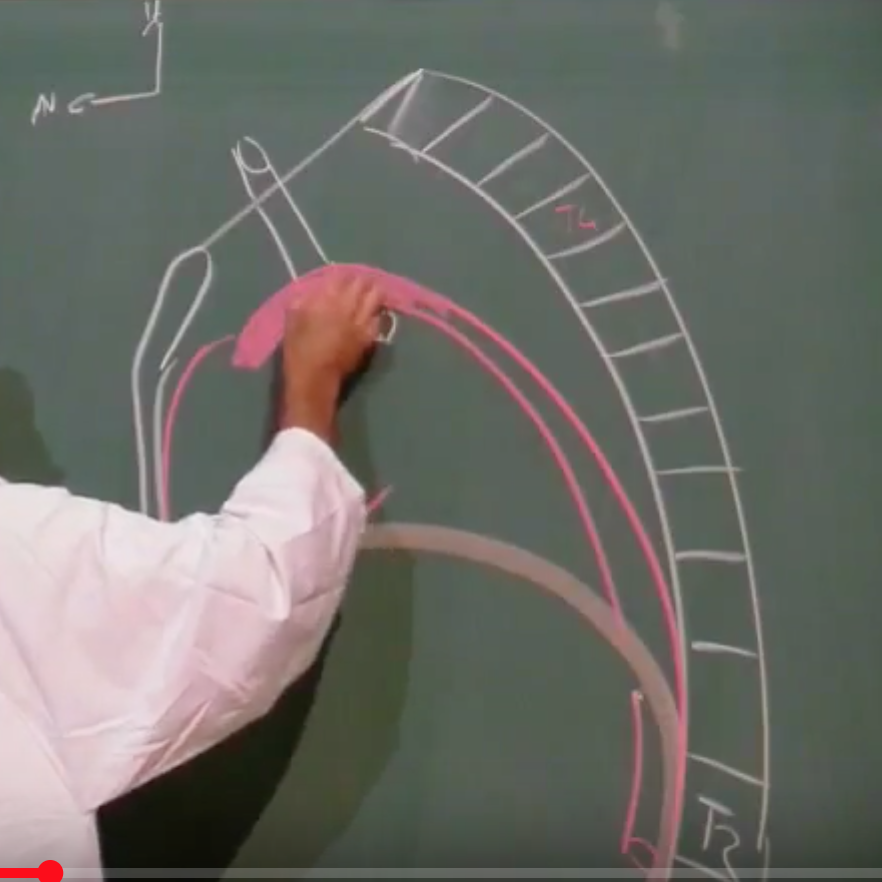 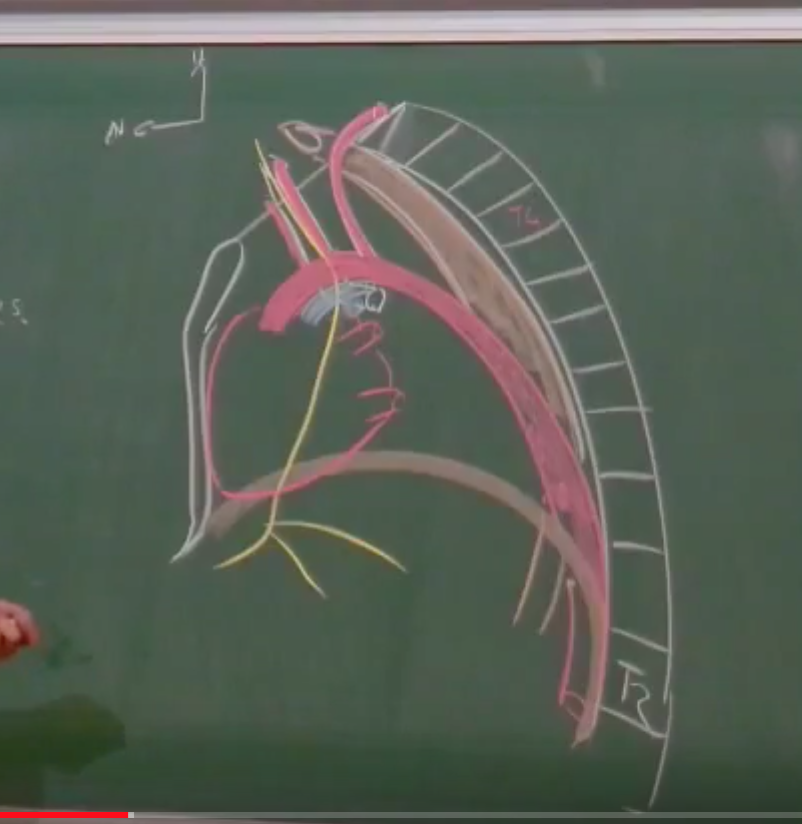 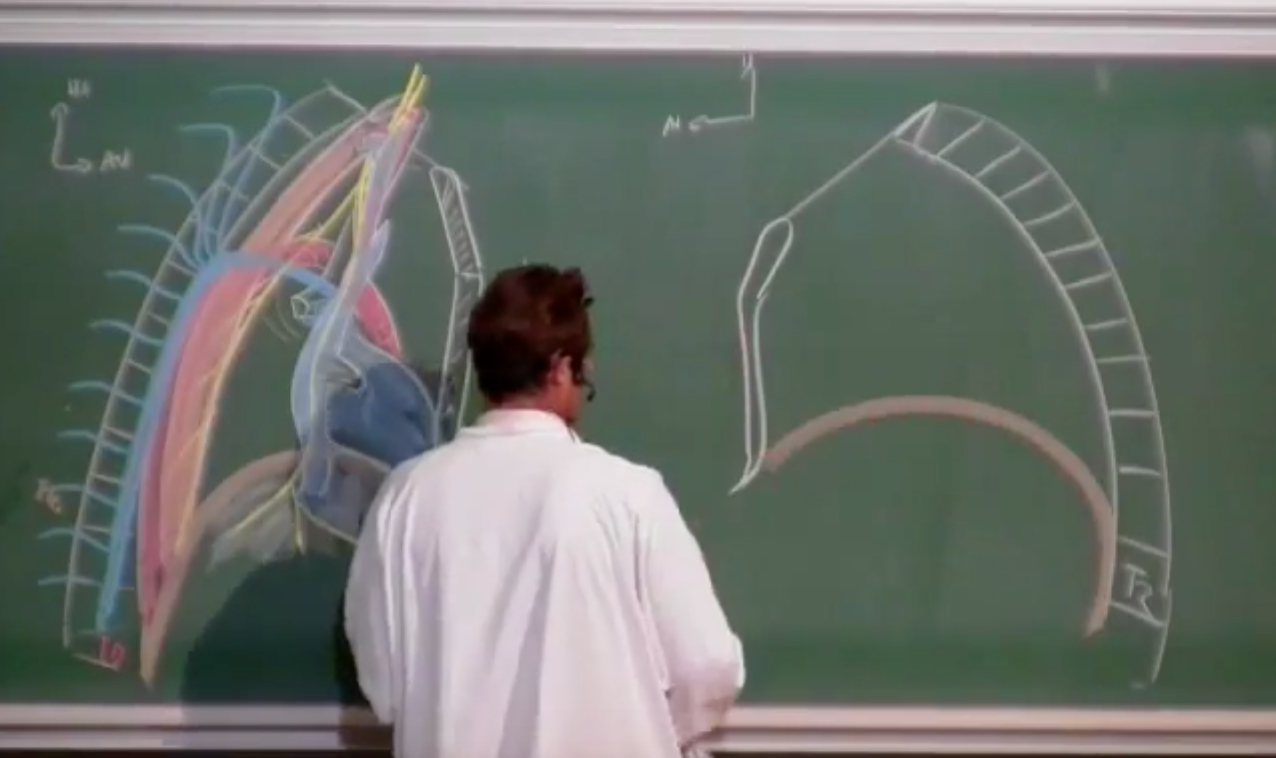 EST UN FONDU ENCHAINE
 
CONSTRUCTION PROGRESSIVE
 
COMPLEXITE CROISSANTE
CONSTRUCTION PROGRESSIVE
L’enseignement d’ANATOMIE
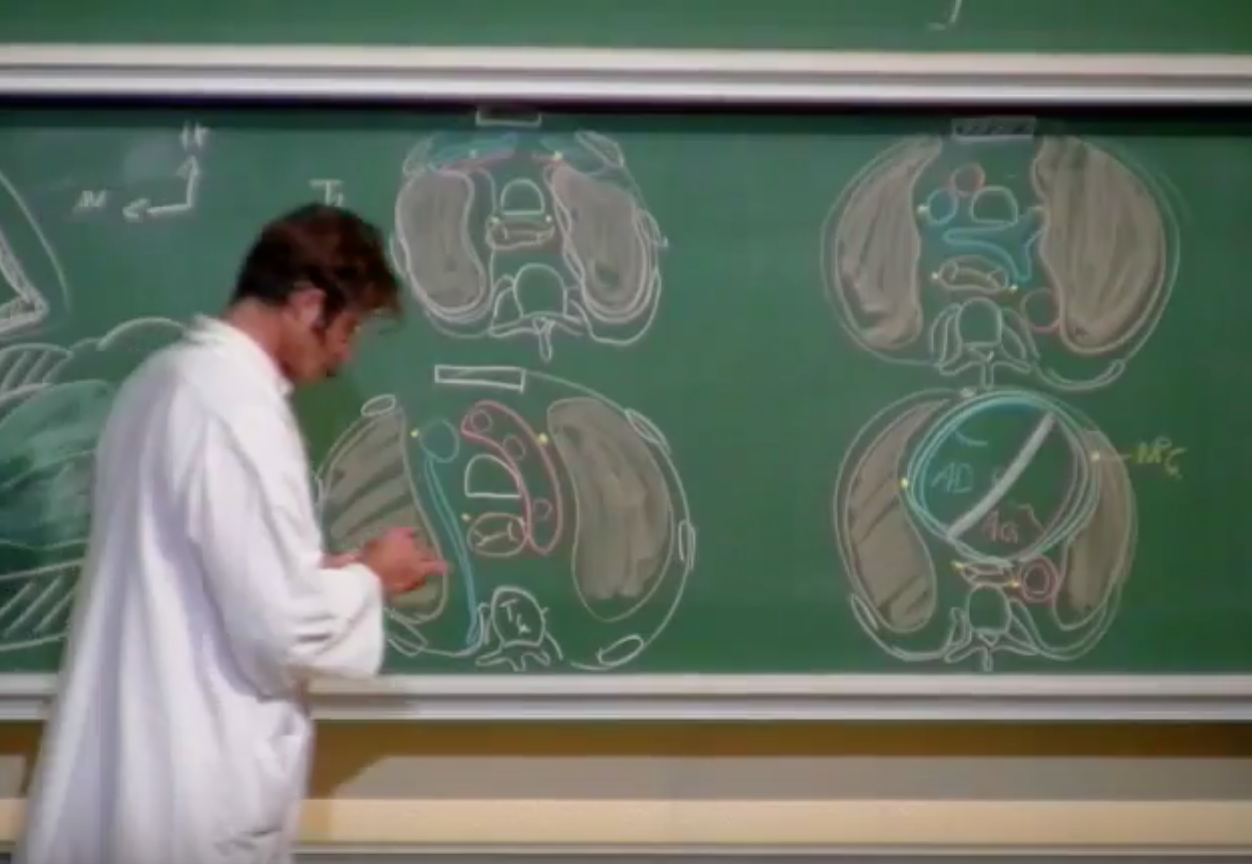 COMPLEXITE CROISSANTE
L’enseignement d’ANATOMIE
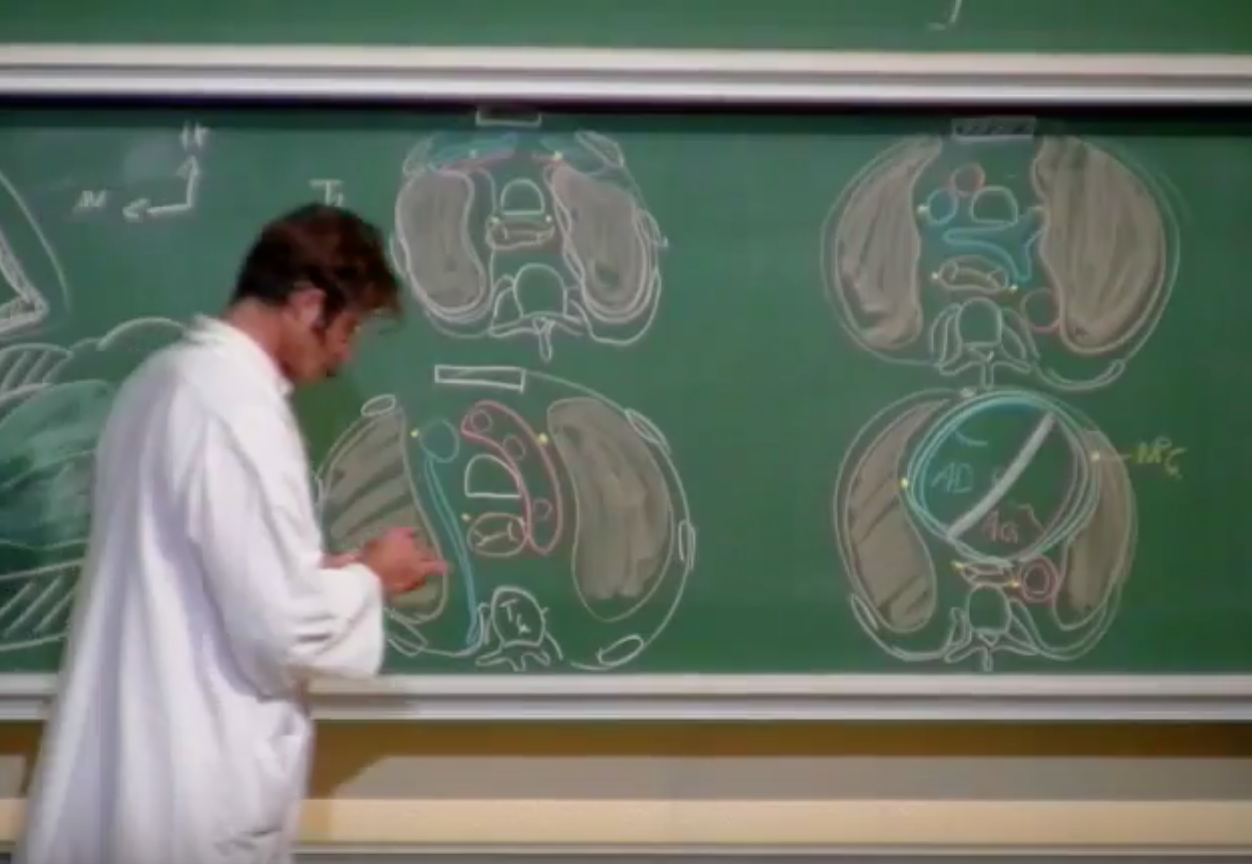 UNE TRANSITION FACILE AVEC 
L’IMAGERIE NORMALE
L’enseignement d’ANATOMIE
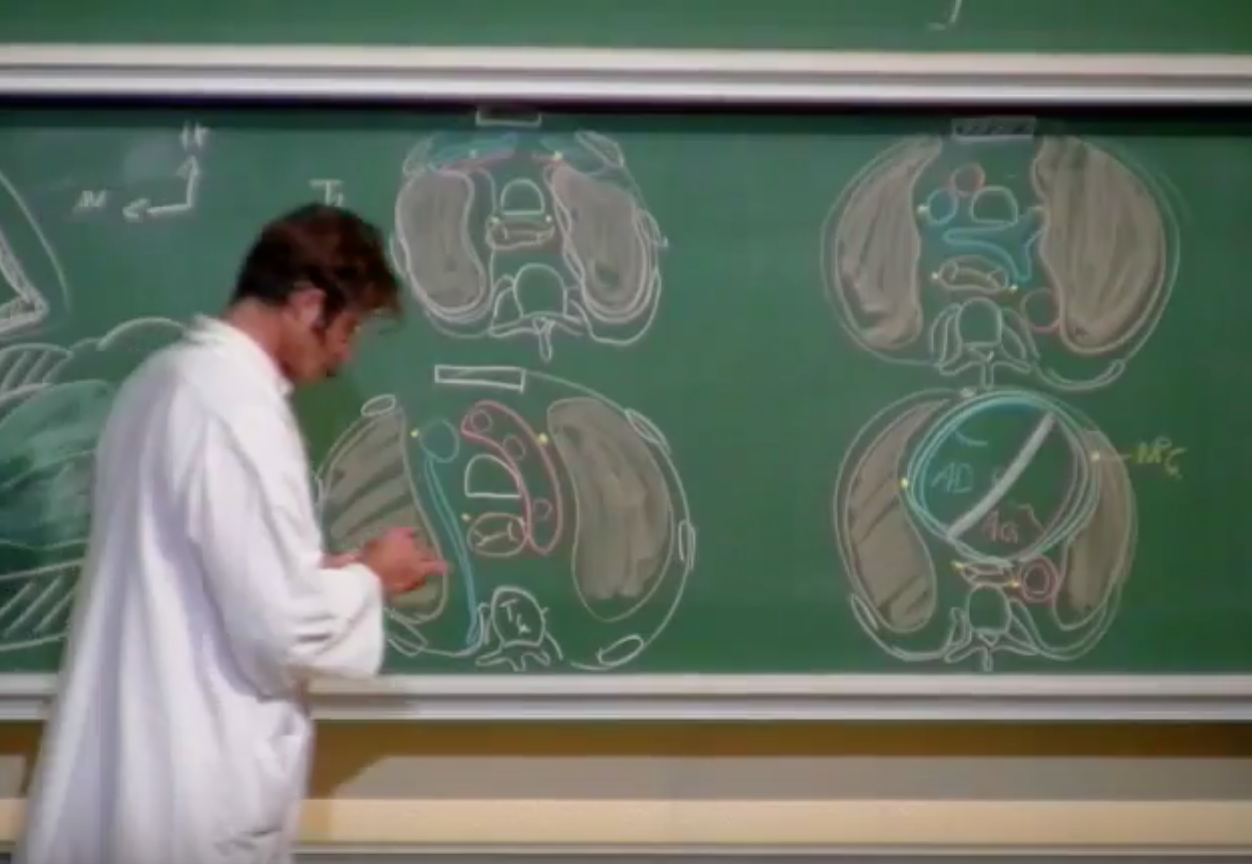 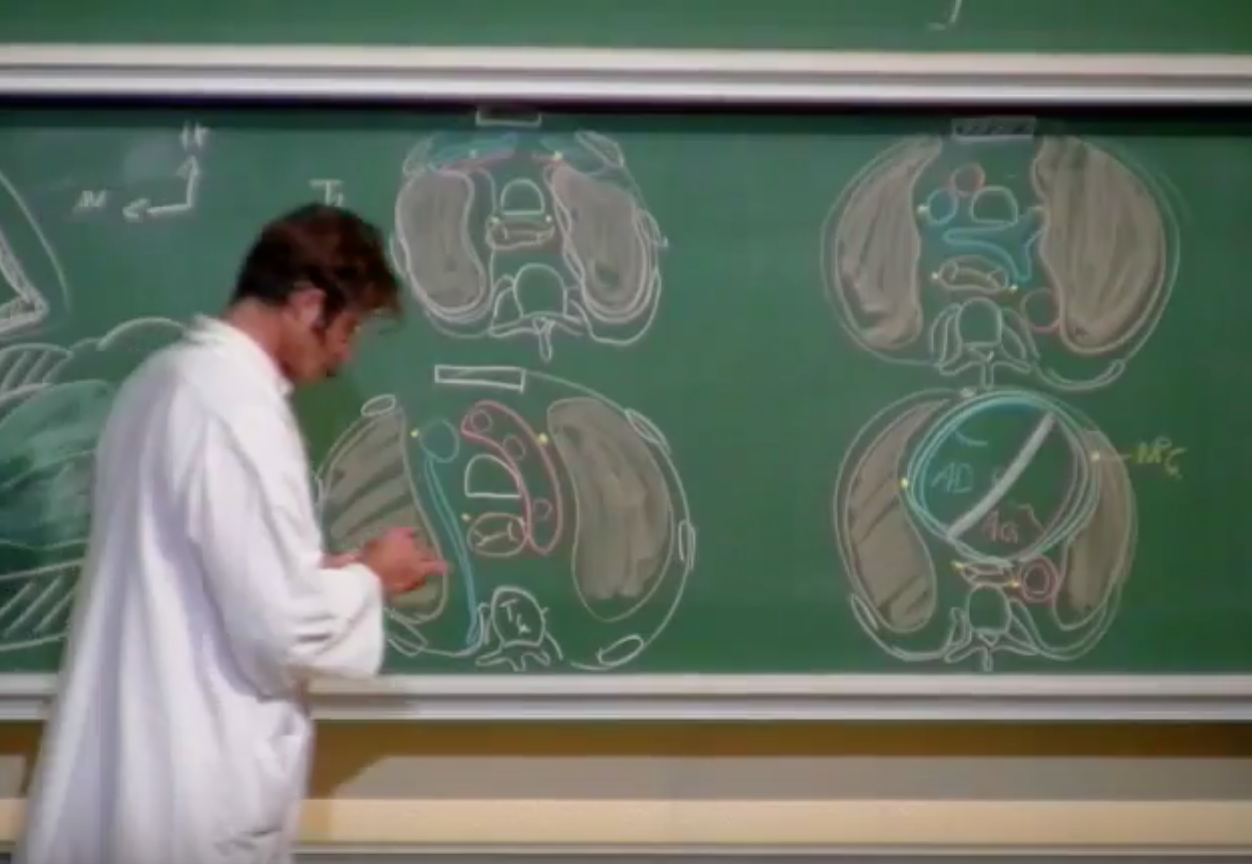 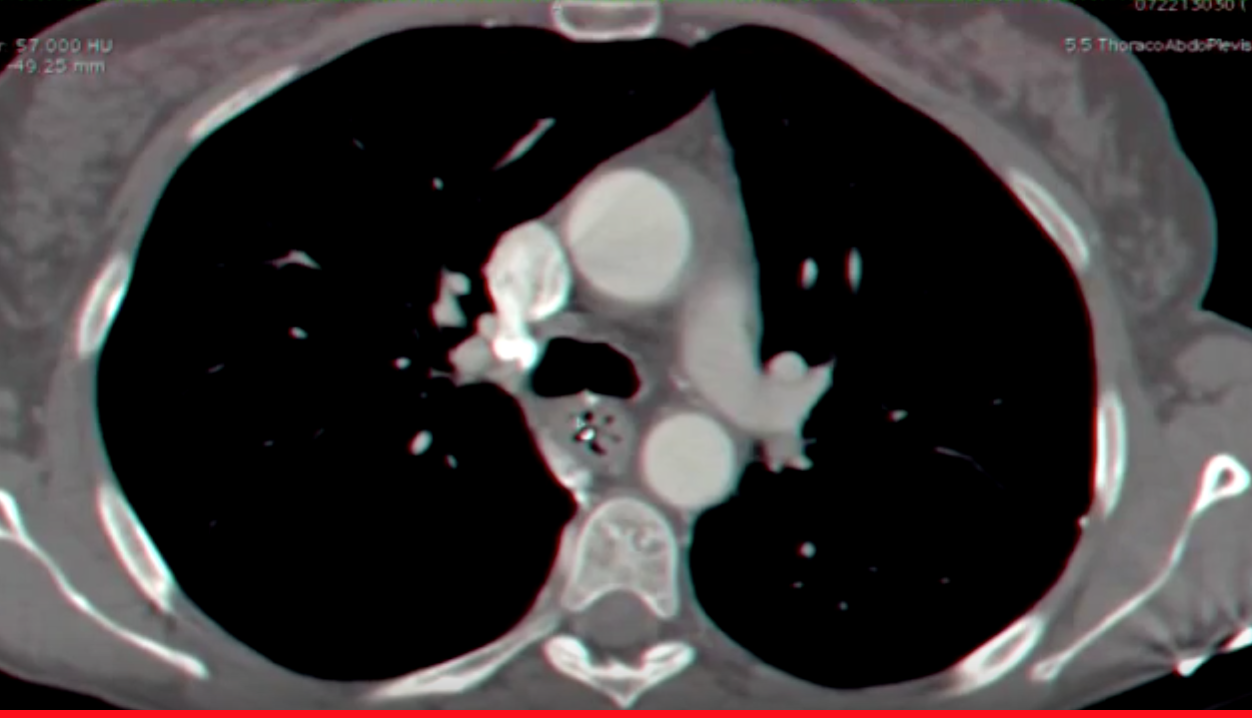 UNE TRANSISTION FACILE AVEC 
L’IMAGERIE NORMALE
FACULTE DE MEDECINE NICE SEPT 2017
L’enseignement d’ANATOMIE
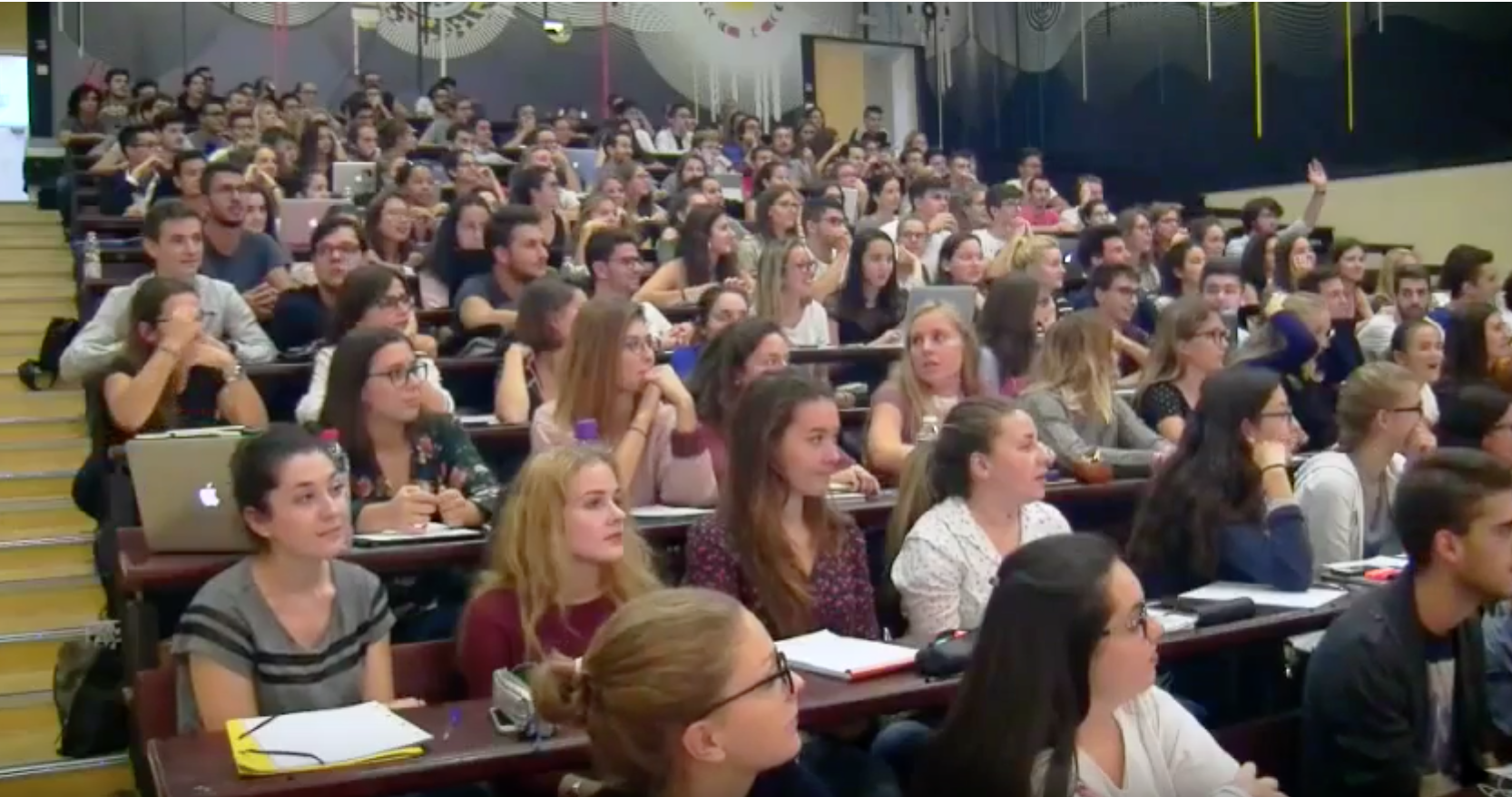 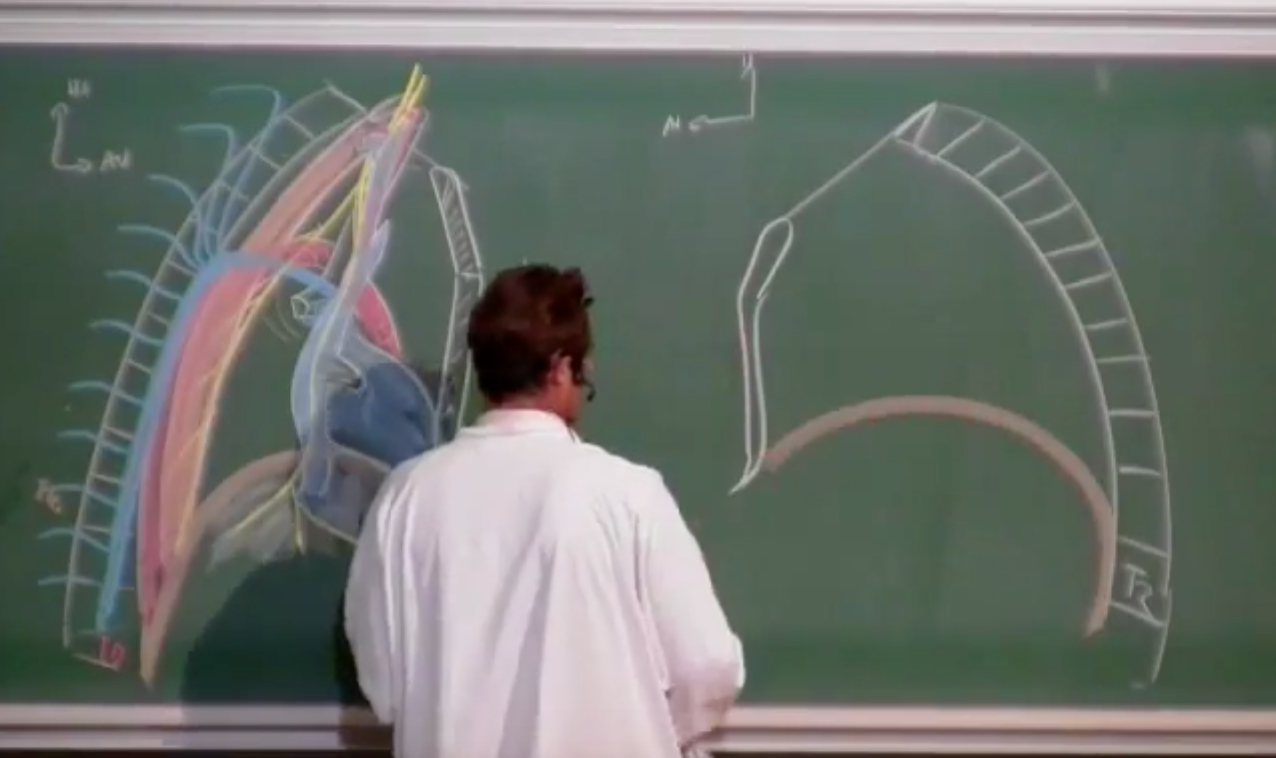 AORTE
UNE INTERACTIVITE EN GRANDS GROUPES PRESERVEE
EST UN FONDU ENCHAINE
 
CONSTRUCTION PROGRESSIVE
 
COMPLEXITE CROISSANTE
LES OUTILS MODERNES DU DESSIN ANATOMIQUE
CARTE CONCEPTUELLE
http://tecfaetu.unige.ch/etu-maltt/wall-e/dauve5/BASES/Quelle%20est%20l'importance%20du%20dessin%20d'apprentissage%20en%20Sciences%20.png
Pour en savoir plus Kim Quillin and Stephen Thomas (2015). Drawing-to-Learn: A Framework for Using Drawings to Promote Model-Based Reasoning in Biology CBE Life Sci Educ March 2, 2015 14:es2; doi:10.1187/cbe.14-08-0128